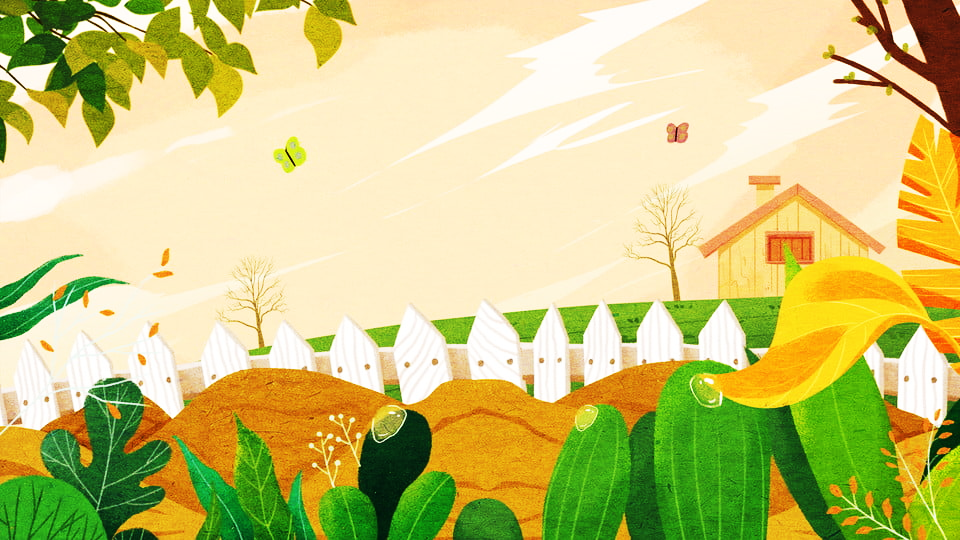 Chaøo möøng caùc con ñeán vôùi
 tieát hoïc Ñaïo ñöùc
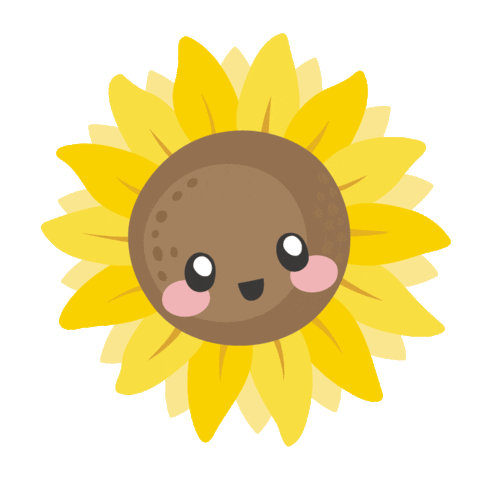 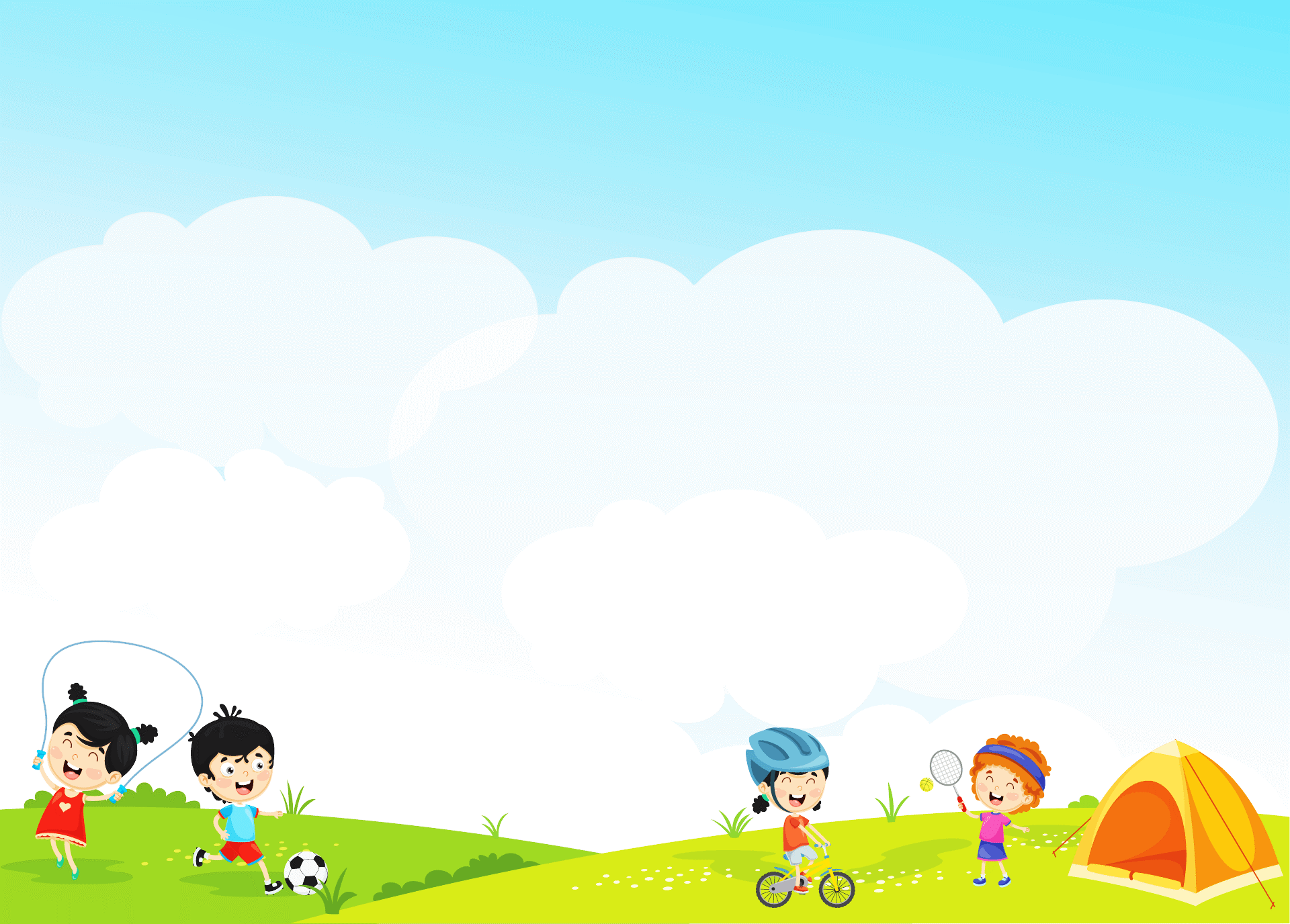 Thöù……ngaøy……thaùng……….naêm………
Baøi 13
PHOØNG, TRAÙNH TAI NAÏN
 TRONG SINH HOAÏT
(Tieát 3)
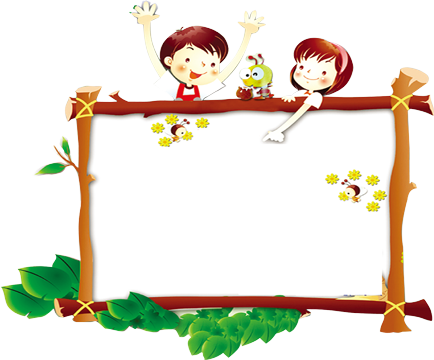 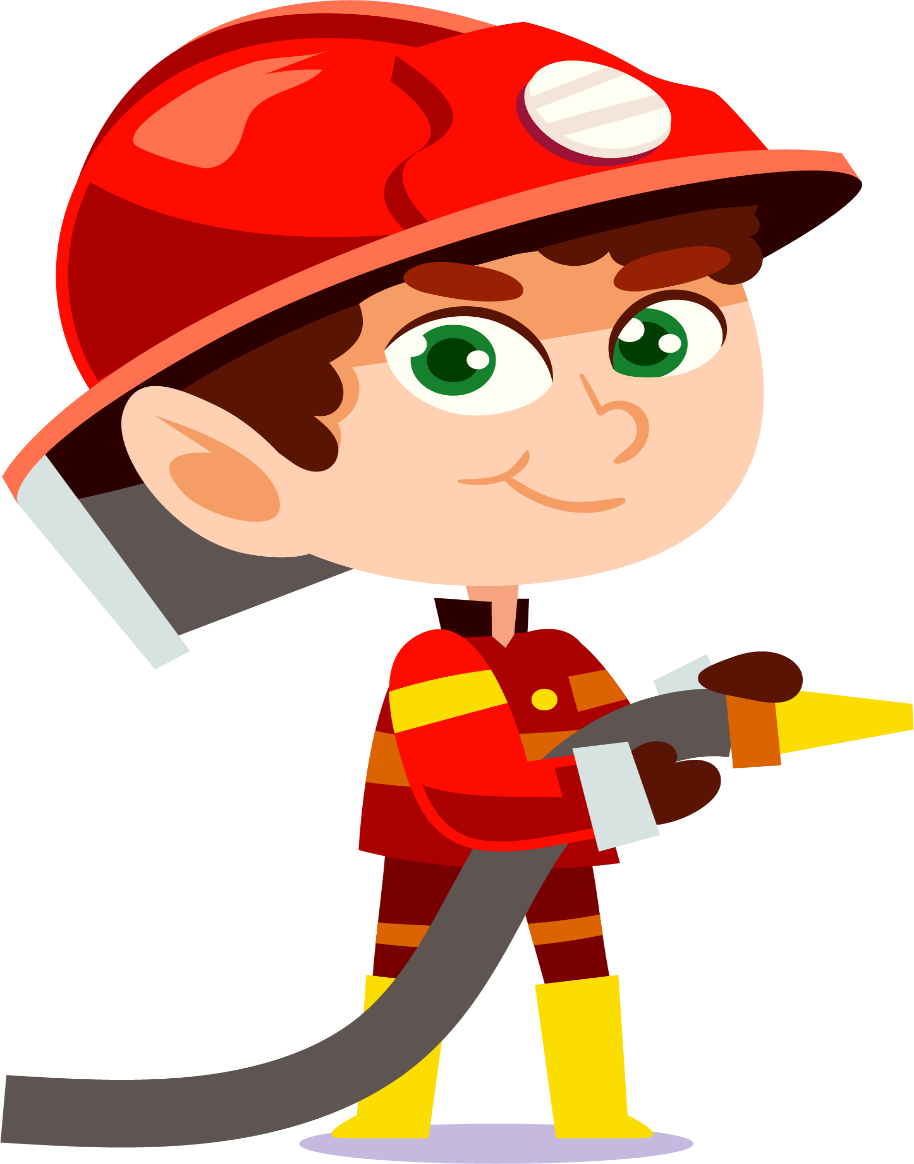 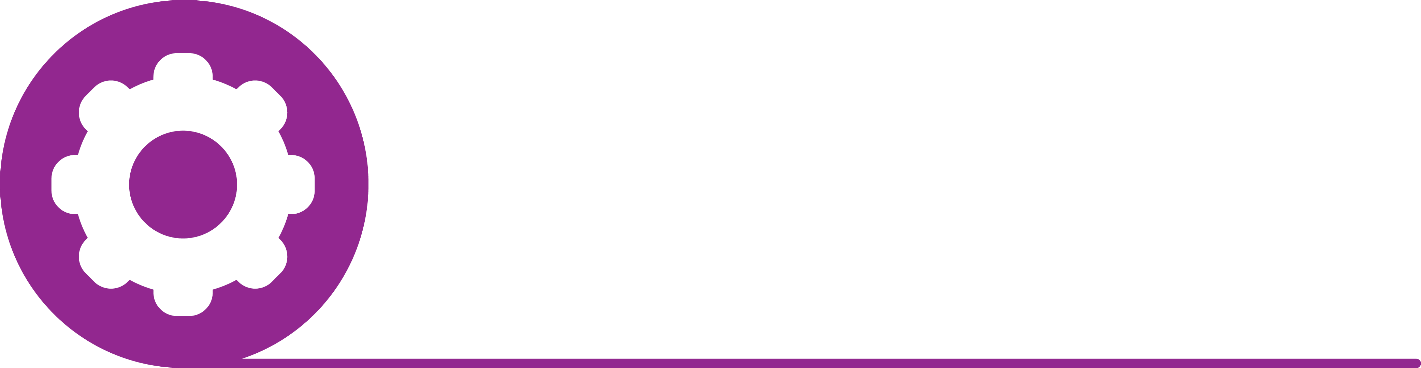 Thöïc haønh
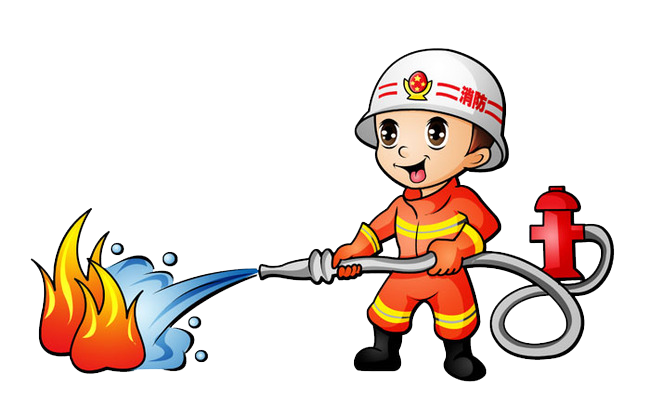 1. Moät soá kyõ naêng thoaùt khoûi ñaùm chaùy
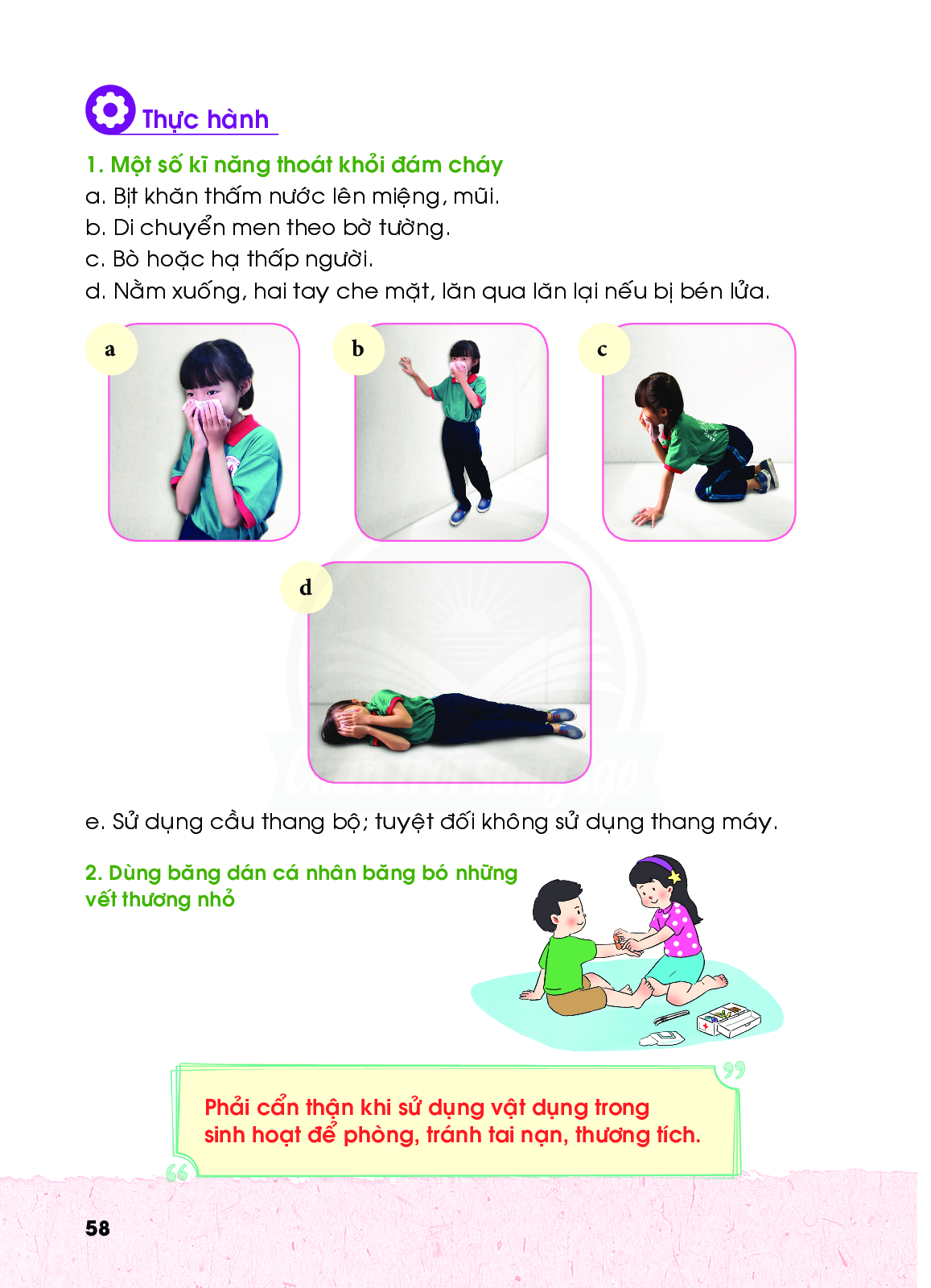 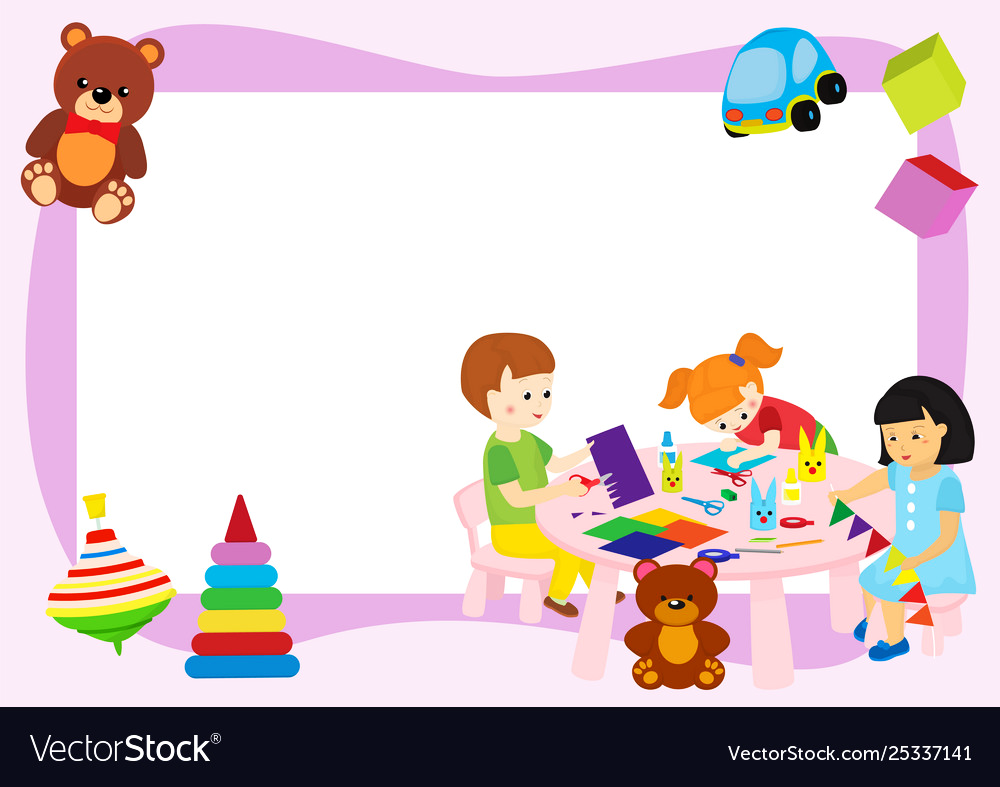 Thaûo luaän
nhoùm
1. Moät soá kyõ naêng thoaùt khoûi ñaùm chaùy
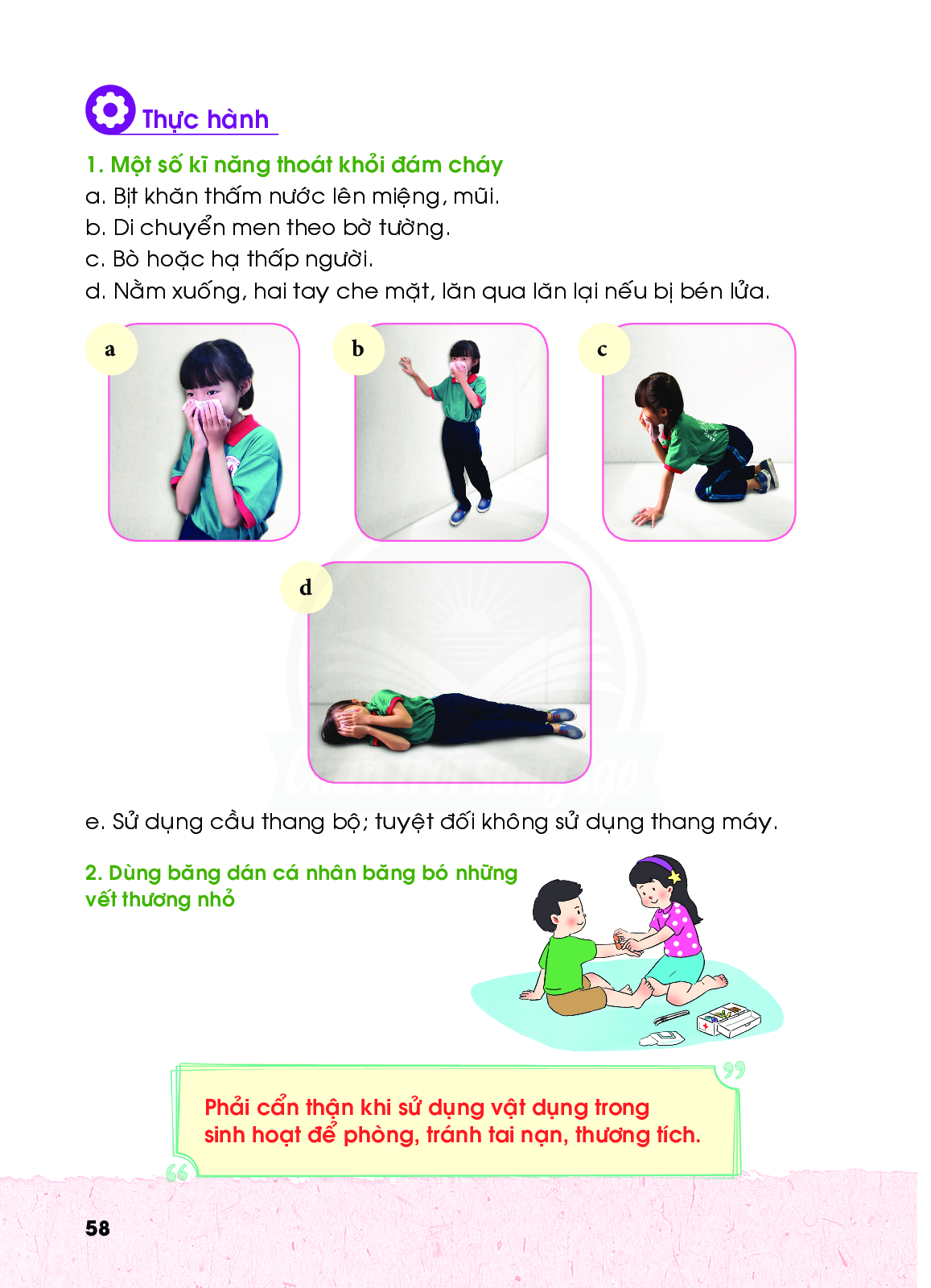 a. Bòt khaên thaám nöôùc leân mieäng, muõi
1. Moät soá kyõ naêng thoaùt khoûi ñaùm chaùy
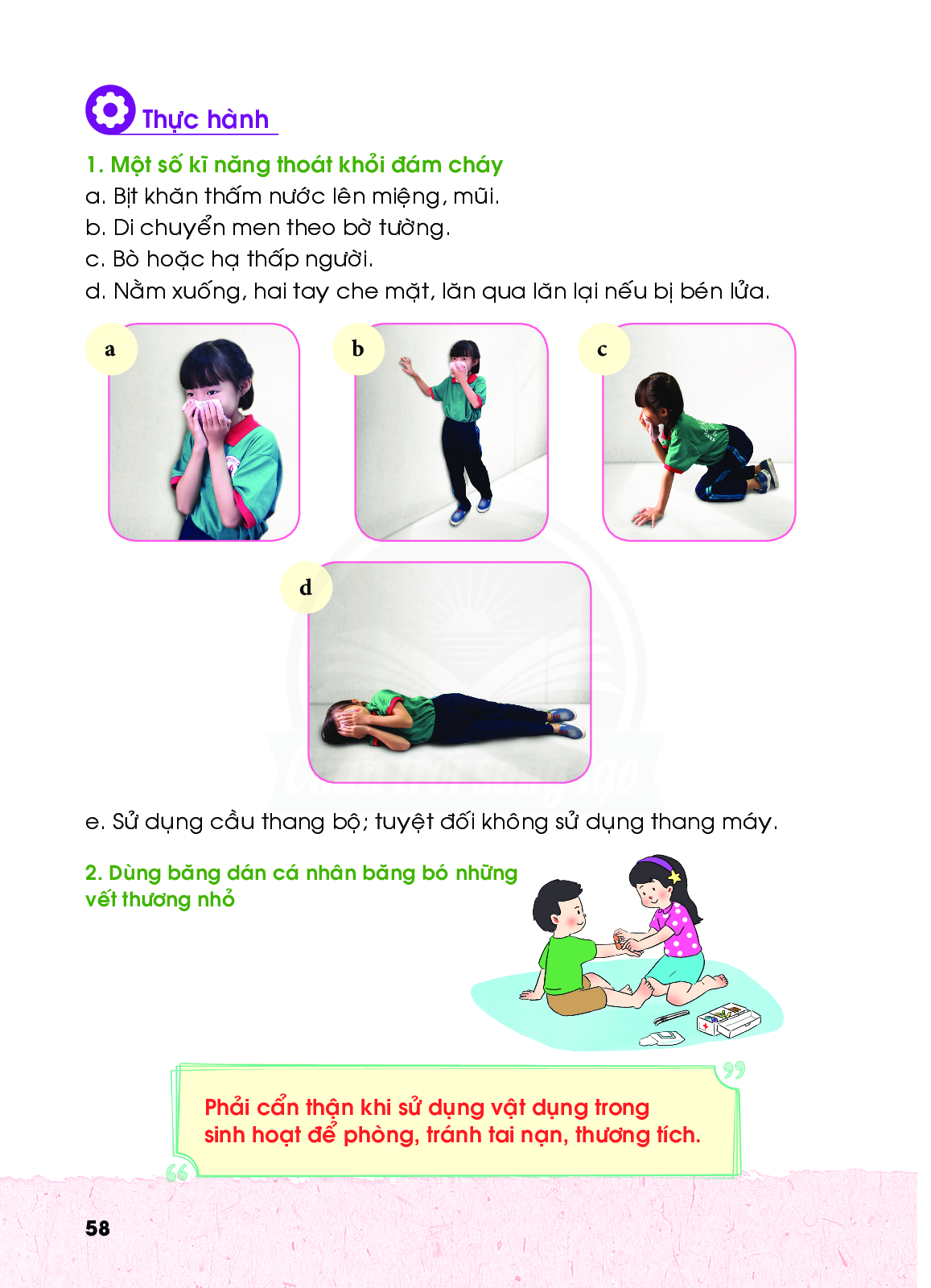 b. Di chuyeån men theo bôø töôøng
1. Moät soá kyõ naêng thoaùt khoûi ñaùm chaùy
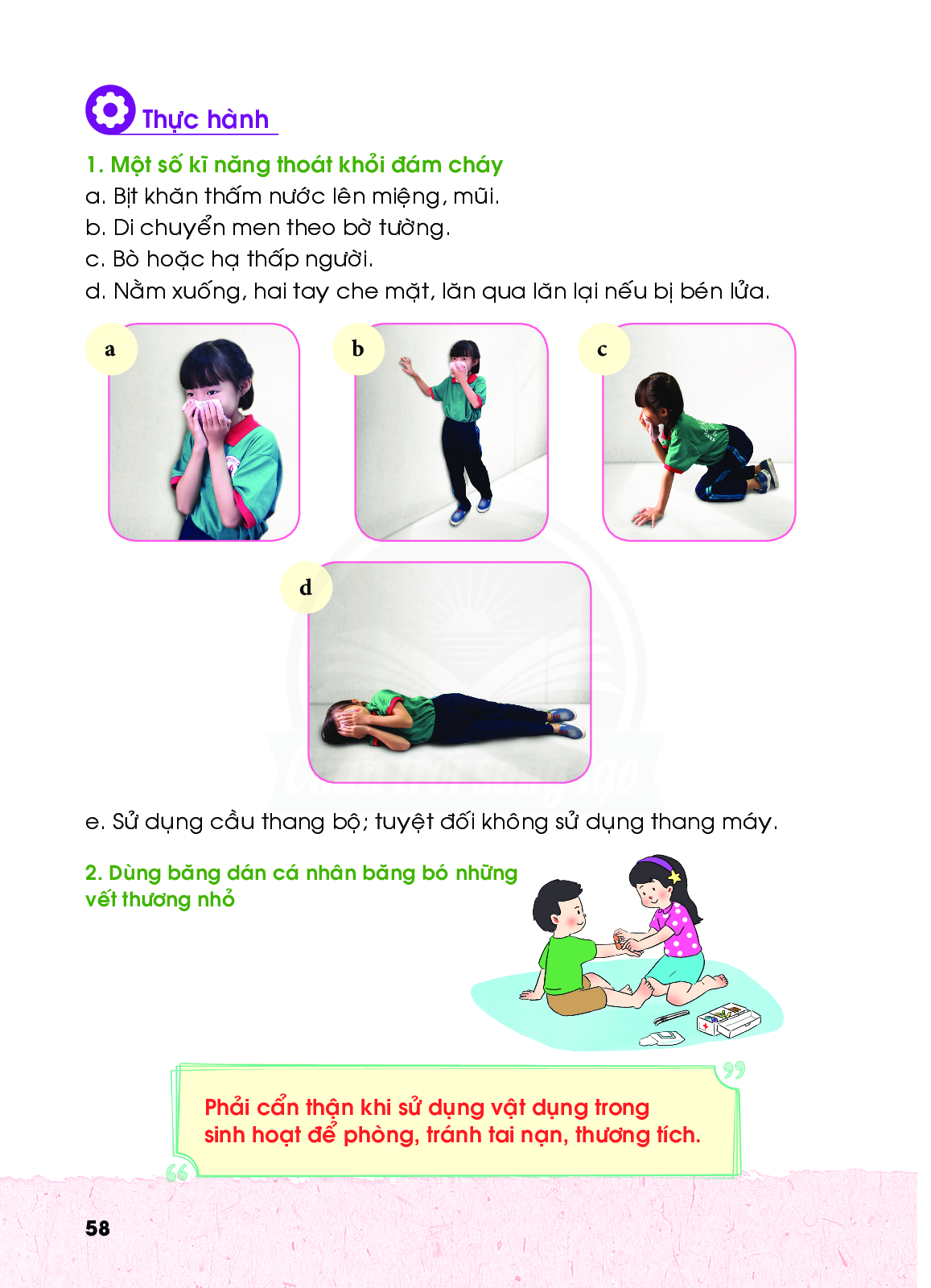 c. Boø hoaëc haï thaáp ngöôøi
1. Moät soá kyõ naêng thoaùt khoûi ñaùm chaùy
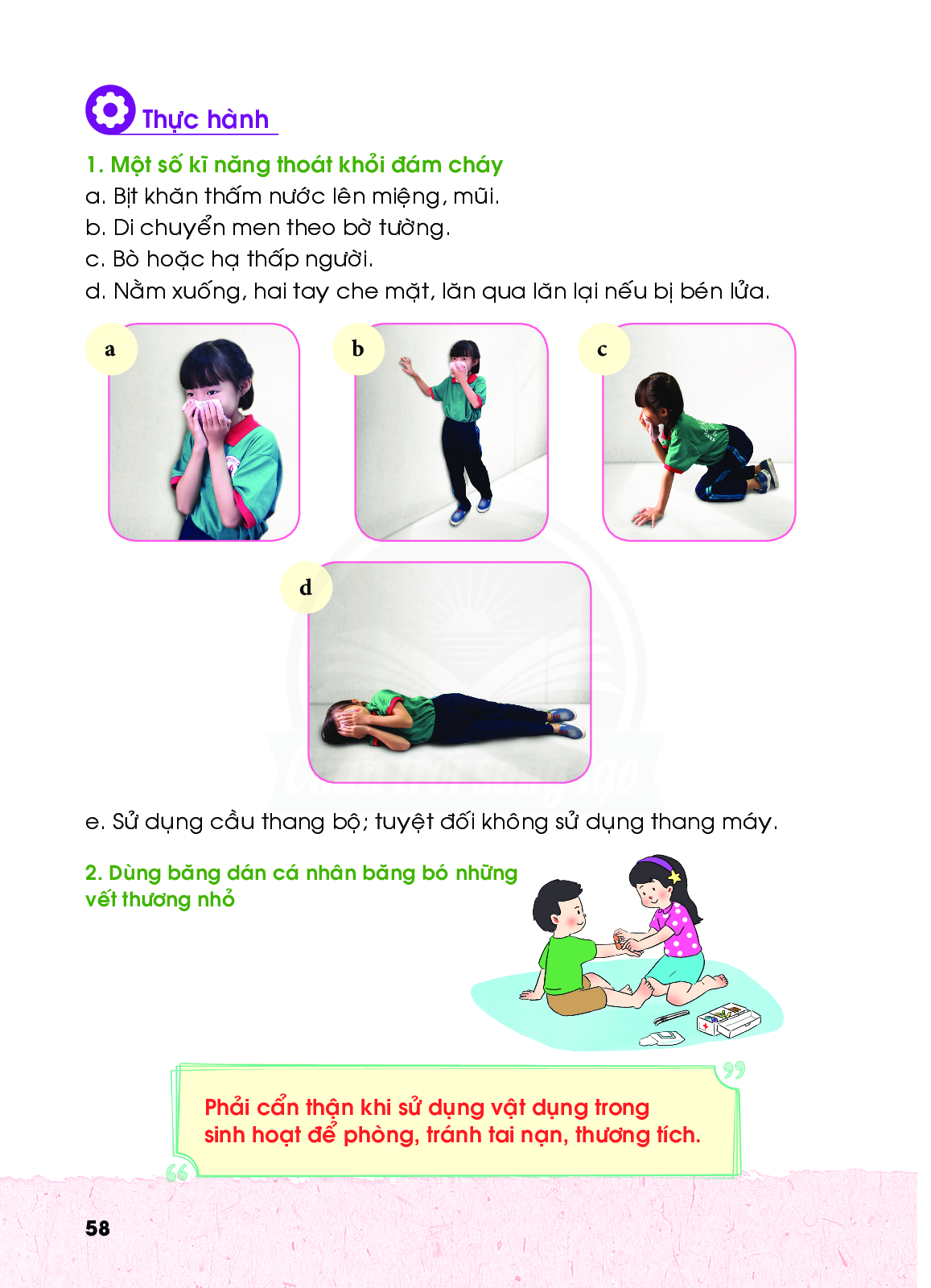 d. Naèm xuoáng, hai tay che maët, laên qua laên laïi neáu bò löûa beùn
1. Moät soá kyõ naêng thoaùt khoûi ñaùm chaùy
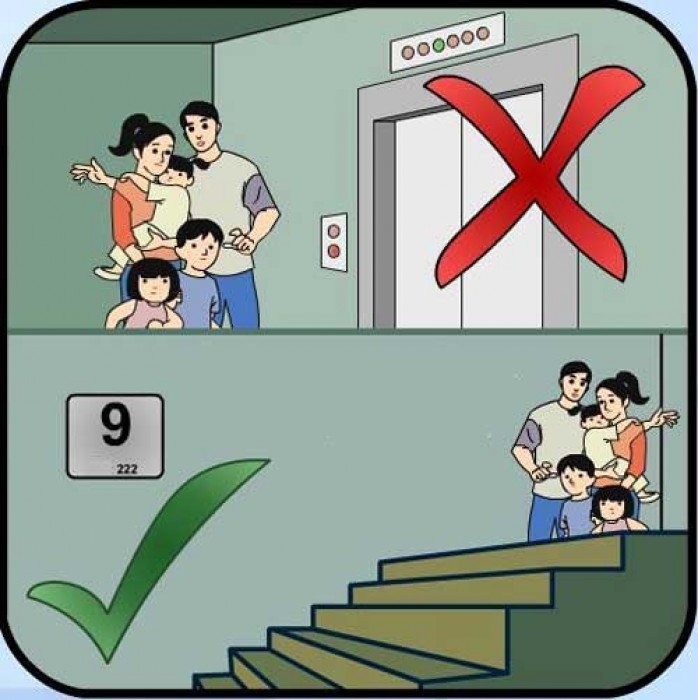 e. Söû duïng caàu thang boä, tuyeät ñoái khoâng söû duïng caàu thang maùy
2. Duøng baêng daùn caù nhaân baêng boù nhöõng veát thöông nhoû
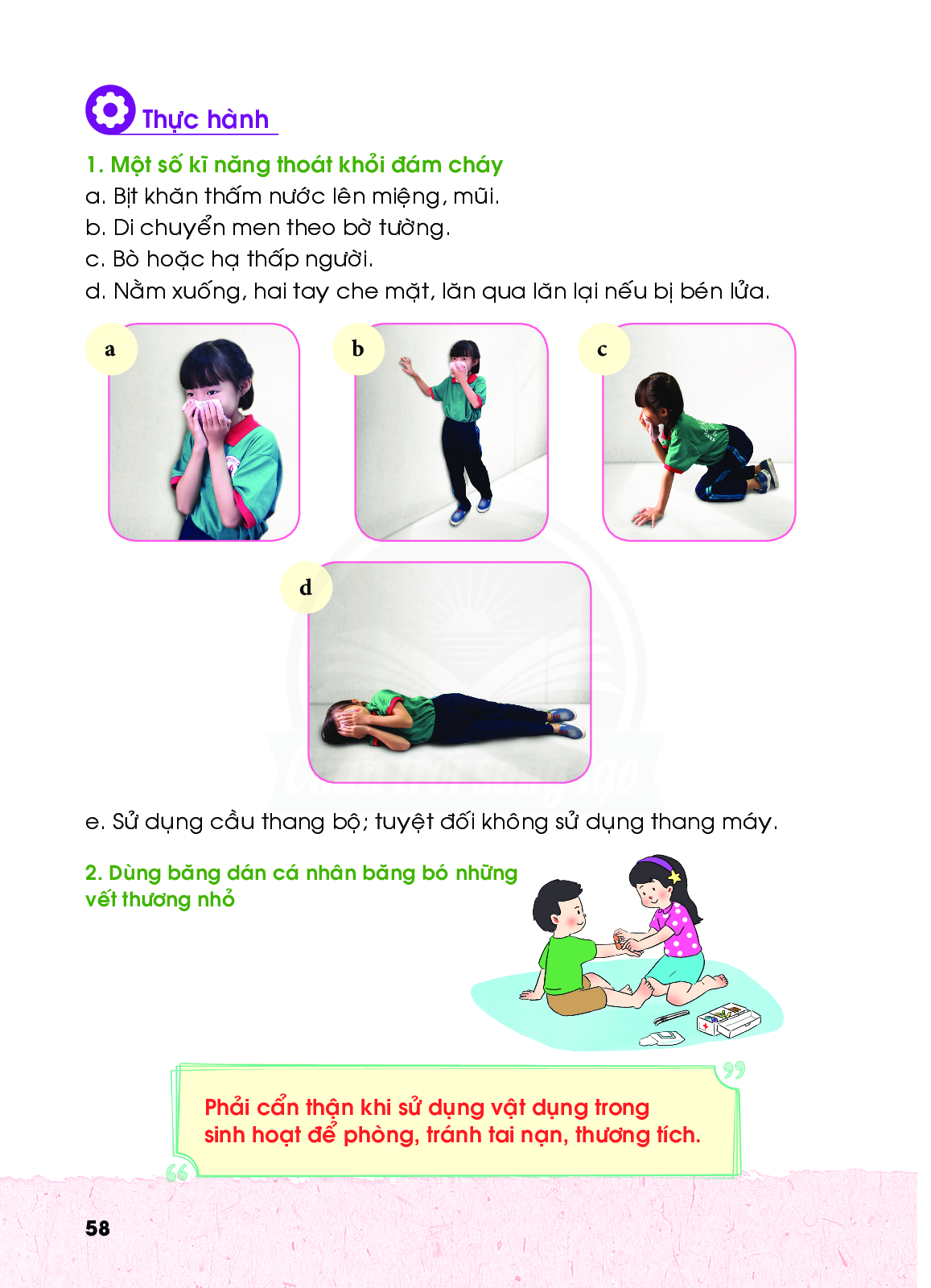 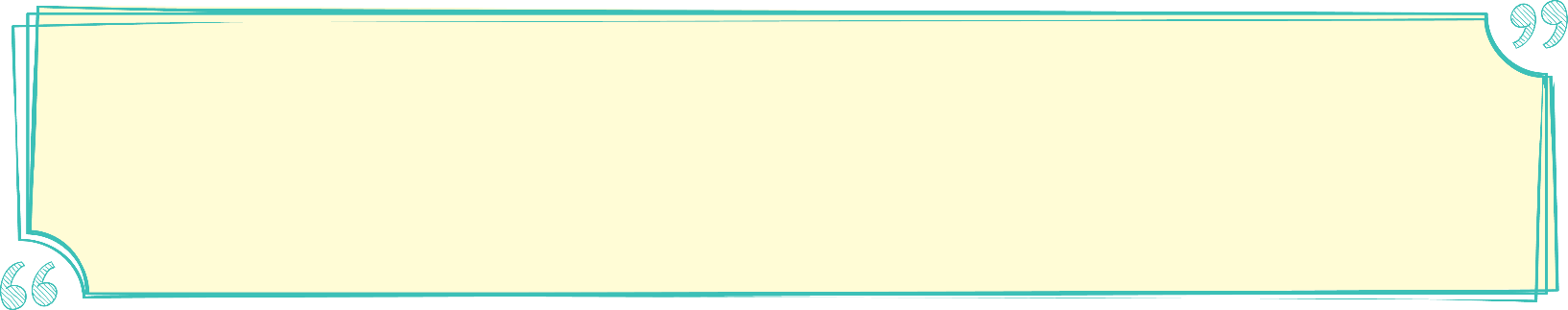 Phaûi caån thaän khi söû duïng nhöõng vaät duïng trong sinh hoaït ñeå phoøng, traùnh tai naïn, thöông tích.
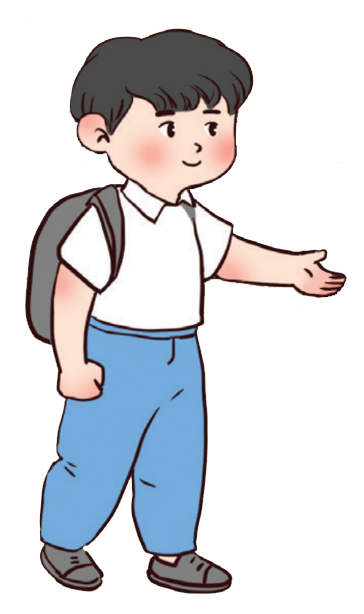 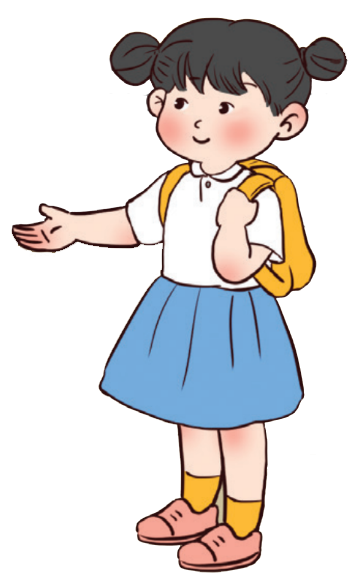 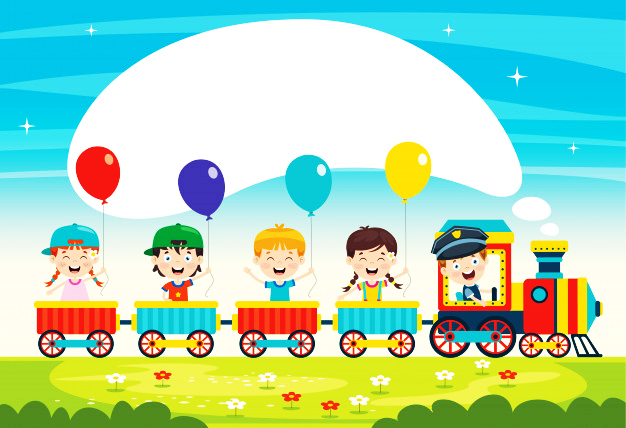 Chào tạm biệt các con
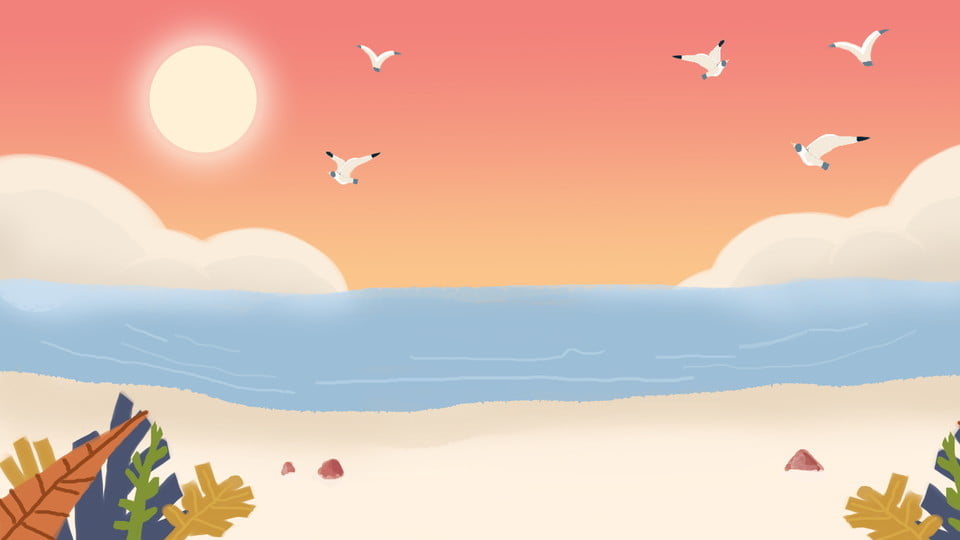 Kính chuùc quyù thaày coâ giaùo söùc khoûe, haïnh phuùc